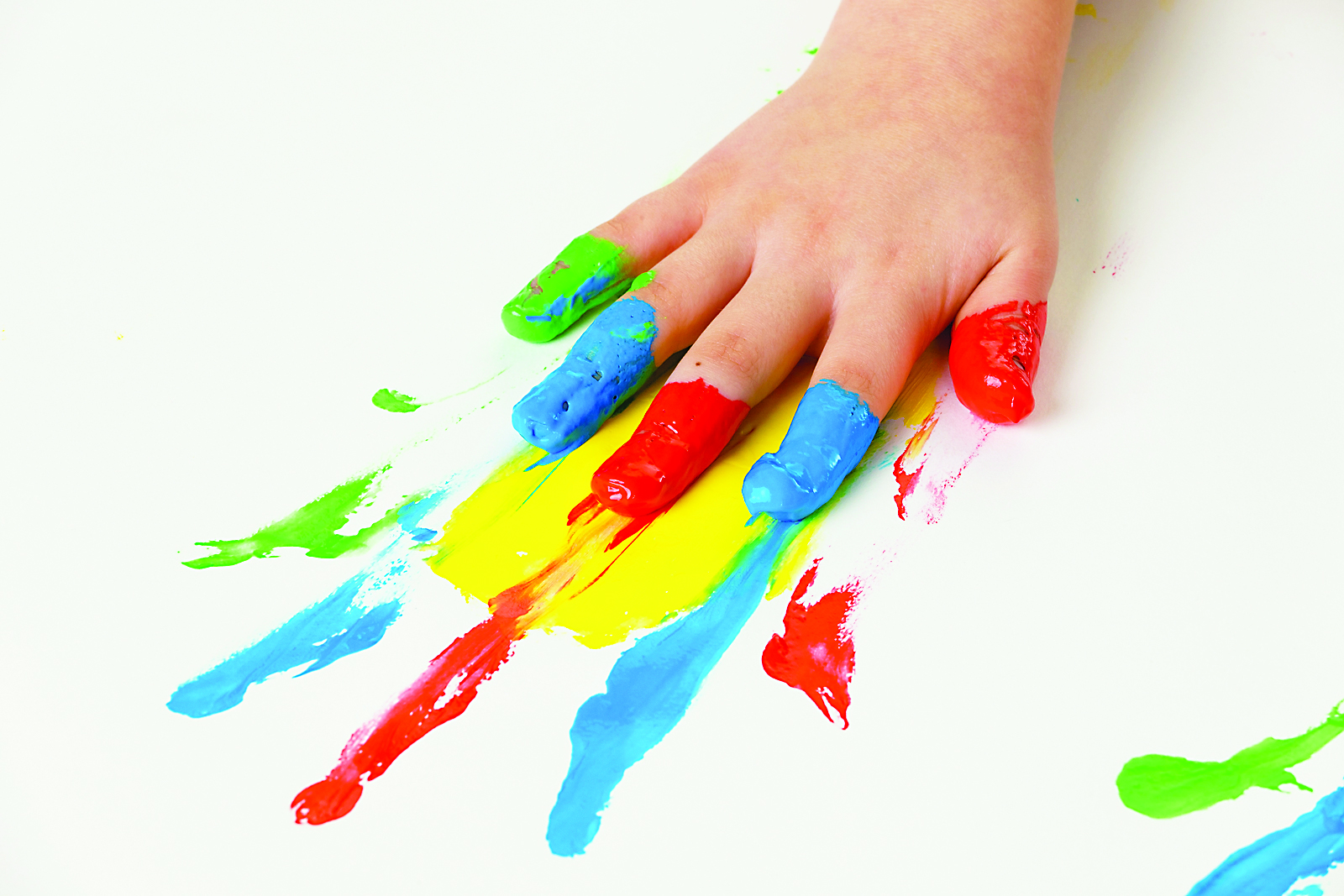 Education is Special
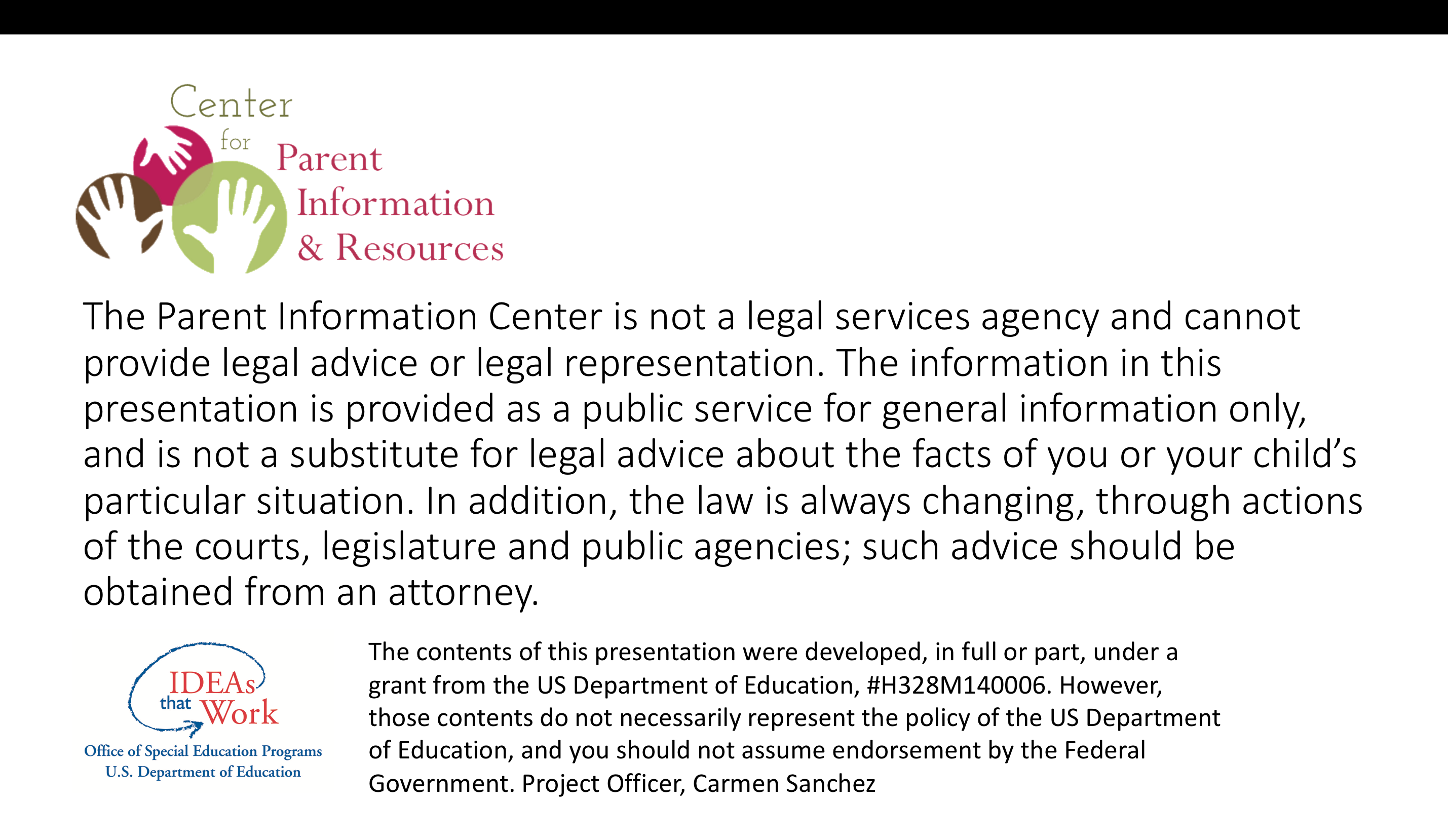 Today’s Topics
Introduction to Special Education Regulations

The Purpose & Structure of the IEP/504

 Procedural Safeguards & Due Process
All Public Education is Provided by the Federal and State Departments of Education.
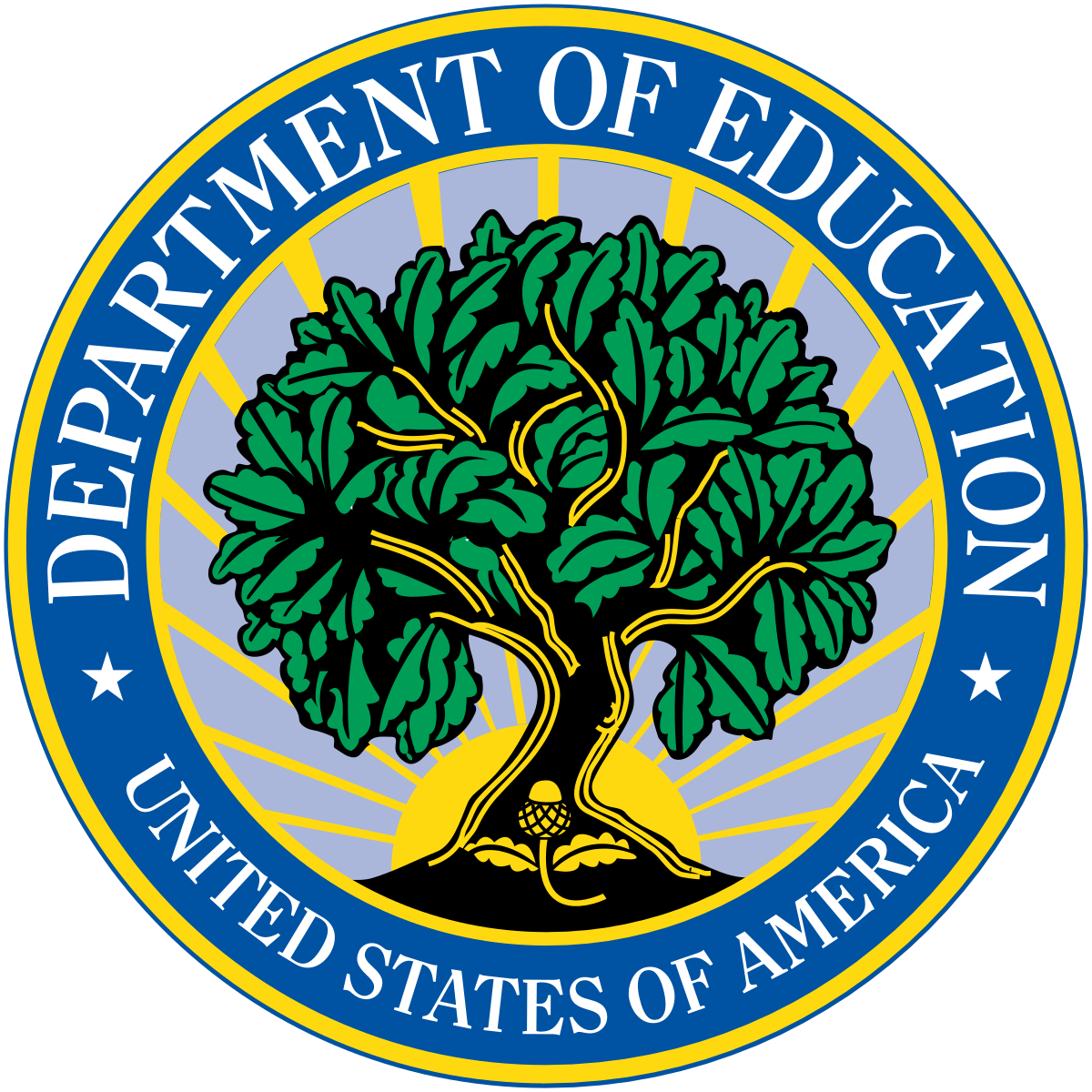 Federal Level
Who oversees Special Education?
Federal: 
Special Education (SPED) is  mandated by the Individuals with Disabilities Education Act (IDEA) which is overseen by the federal Office of Special Education Programs (OSEP)
State:
Mandated by the Maine Unified Special Education Regulations (MUSER) or Chapter 101 which is overseen by Maine Department of Education Office of Special Services
[Speaker Notes: MPF has a voice at the state level and attends a yearly conference put on by OSEP, as we have a grant from them.]
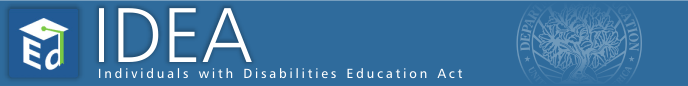 The Individuals with Disabilities Education Act is a law to provide federal financial assistance to State and local education agencies to ensure a Free and Appropriate Public Education (FAPE) via special education programs and related services to eligible children with disabilities .
[Speaker Notes: The 2 biggest takeaways from today: 1) FAPE & 2) LRE]
There are 4 Parts of IDEA
Part A
Lays out the foundation for the rest of the Act
Defines the terms used within the Act
Provides for the creation of the Office of Special Education Programs*
*which is responsible for administering and carrying out the terms of IDEA.
There are 4 Parts of IDEA
Part B & B-619
Lays out the educational guidelines for school children age 3-21
Declares states are required to educate students with disabilities
Provides financial support for state and local school districts
Part B-619 details guidelines for children 3-5
There are 4 Parts of IDEA
Part C
Recognizes the need for early intervention (EI) for young children with disabilities by
Providing guidelines concerning the funding and services for children birth through 2 years old
Identifying who is responsible for child find at this age
Indicating eligible services for families through part C of IDEA
Identifying who is responsible for providing services.
[Speaker Notes: Part C is responsible for indicating who gets the service, what services are available and which agency provides the services.]
There are 4 Parts of IDEA
Part D
Describes national activities to improve the education of children with disabilities 
Includes grants to improve the education and transitional services provided to students with disabilities
Provides resources to support programs, projects and activities which contribute positive results for children with disabilities
*Maine Parent Federation receives part of its funding through part D
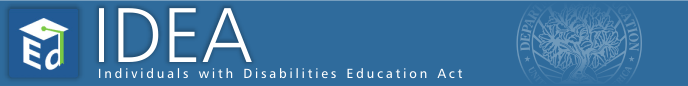 “Special Education is specially designed instruction (SDI), provided at no cost to the parents, to meet the unique needs of a child with a disability.”
[Speaker Notes: SDI allows for the altering of curriculum to be delivered in a way which is accessible to the student.]
What does F.A.P.E. include?
Access to specially designed instruction conducted within all school classrooms
including unified arts, such as physical education, music and art
When determined appropriate by an IEP team, access to specially designed instruction received at home, or other places like hospitals
Services & accommodations
Examples of Services
Speech Therapy
Occupational Therapy
Physical Therapy
Consultation from Specialists
Counseling Services
Extended School Year (ESY)
[Speaker Notes: Consultation from Specialists: including Board Certified Behavioral Analysts (BCBAs)]
Examples of Accommodations
Extra time for all school work, including standardized tests
Planned motor breaks throughout the day
Preferential or flexible seating
Taking tests verbally, rather than written
Para-professional support
SPED can also include instruction for
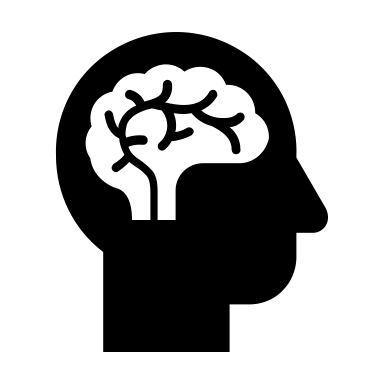 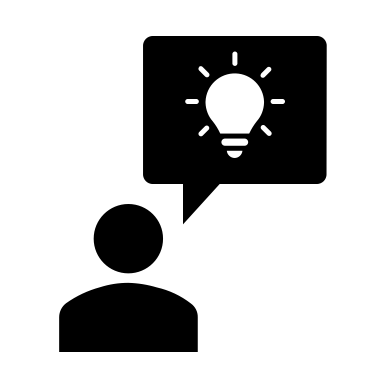 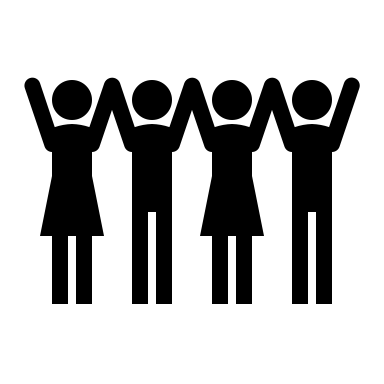 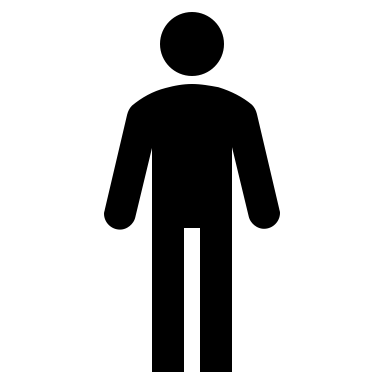 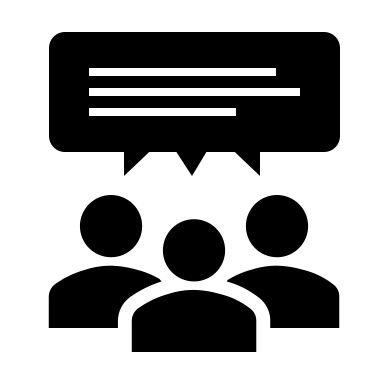 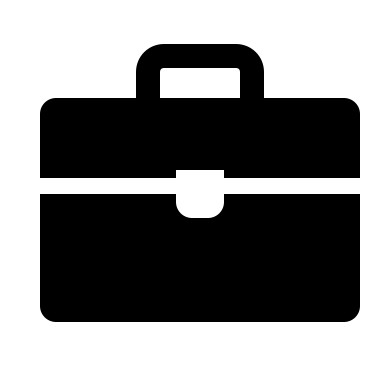 [Speaker Notes: PBIS – methods used to identify and support behavior; intended to create a positive learning environment by: feeling safe, respected, engaged in learning, involved in school life, & having a shared vision between teachers and students]
The Individualized Education Program (IEP)
The IEP is a Document which ensures all children with disabilities have access to a Free & Appropriate Public Education (FAPE)
Indicates special education services and accommodations which will be provided based on the student’s unique and individual needs
The plan is developed by the IEP Team
[Speaker Notes: Example: my son has a buddy who he has been in school with since age 6. They both have Down syndrome and ADHD and look very similar on paper. However, their IEPs are very different and truly are designed to meet each of their unique needs.]
The Individualized Education Program (IEP)
How the Process Begins
The school district is mandated to engage in Child Find
Method by which the state identifies which students need to access special education services
The state requires that districts “find” and identify students who have disabilities
Referral can occur any time and be made by multiple individuals
CDS, parents, school personnel & providers have the authority to refer a student for special education eligibility
[Speaker Notes: Child Find: a school district is still tasked with finding children who qualify for SPED services and providing access to SPED for ANY child who lives in that district. A child who is home-schooled or enrolled in private school is still entitled to receive evaluations, but they are choosing to give up their access to SPED services as this only applies to public school education.]
The Individualized Education Program (IEP)
Part C: Birth to 2 years
Diagnoses can be challenging to determine at a young age and therefore “Developmental delay” is the qualifying diagnosis under Part – C
The following areas for developmental delay must be considered:
Cognitive development
Physical development, including vision & hearing
Communication development
Social & emotional development
Adaptive development 

An Individualized Family Service Plan (IFSP) will be written for the child
The Individualized Education Program (IEP)
Part B-619: Ages 3-5
“Developmental Delay” can still be used to qualify
Instead of an IFSP an Individualized Education Plan will be written
Student will be placed in the Least Restrictive Environment (LRE)
[Speaker Notes: LRE is NOT just about where the education takes place but we also need to consider the who and the how  -- it’s a combination of location, programming, & practices & will fluctuate depending on time of day, subject matter, staff, classmates, etc. LRE is individualized and does not always mean mainstream classroom setting (i.e. LRE for a student who gets distracted during reading in the mainstream classroom due to noise & activity level, would actually be a quiet place to work)]
The Individualized Education Program (IEP)
Part B: Ages 5-20
Eligibility is based on 1 or more of the 13 identified disabilities (see page 13 in booklet) 
5 years old is the last year “Developmental Delay” can be used to qualify for special education services
Student’s diagnosis must negatively impact their ability to access their education in the general curriculum
[Speaker Notes: Negatively impact: a mother called and felt her son was entitled to PT support in school as he had a diagnosis of Autism. She felt his gross motor skills were interfering with her son’s school day. The school performed the appropriate evaluations and found that in fact his gross motor skills were not inhibiting him from engaging/accessing his education, and they denied her request for PT. The school DOES have the right to do deny support services if the disability does not negatively impact the student’s access to education.]
The Initial IEP Meeting
Will be held within a reasonable time period after referral
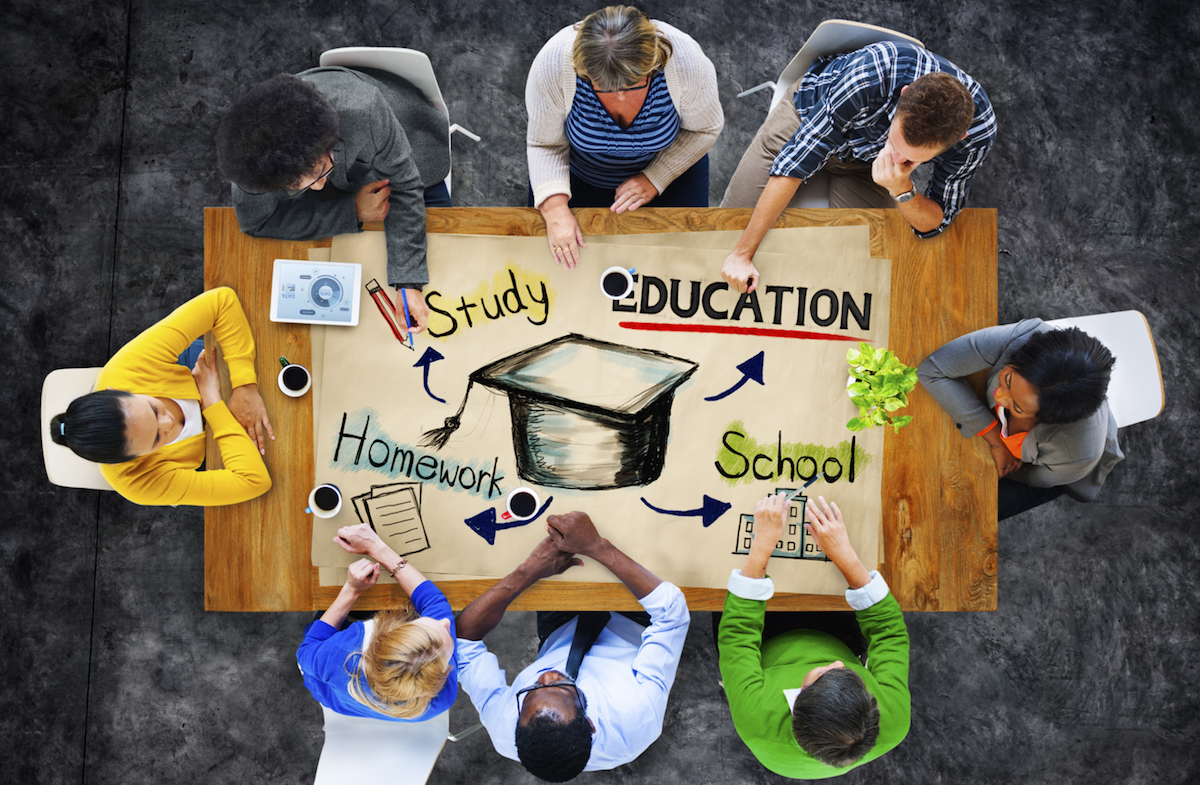 Strengths and concerns are discussed which help to determine which evaluations need to be completed
Review of student’s current present level of performance (PLOP) academically, socially, & emotionally
The Purpose of the IEP Meeting
The team must meet annually at a minimum to revise and update the student’s IEP:
To review evaluations/determine present level of performance (PLOP)
To measure the progress towards the student’s goals & adapt goals accordingly
To allow parents & teachers the opportunity to provide updates on the student
To consider changes to services & accommodations
The Purpose of the IEP Meeting
Did you know… parents may request a meeting to review the plan at any time throughout the year.
Determine accommodations:
Sensory items to avoid or seek out
Preferred seating
Breaks
Assistive technology
Additional time to complete. work/tests
Advanced warning of emergency Drills/headphones
Determine Goals:
	Academic (i.e. reading, writing, 			math)
Social/emotional
Functional/developmental
Behavioral
Therapeutic (i.e. OT, PT, Speech)
[Speaker Notes: The goals are the what and the accommodations are the how]
The Purpose of the IEP Meeting
When the IEP Team determines it is necessary to perform evaluations:
School has 45 school days to conduct the evaluation and hold IEP meeting to discuss results
CDS has 60 calendar days
Parents should receive results of evaluations at least 3 days before the IEP meeting
[Speaker Notes: 45 School Days: this does not include breaks, snow days, professional development days so actual calendar days can be much longer than 45 days
*If a parent receives new information regarding results of evaluations less than 3 days before the IEP meeting, they may request the meeting be rescheduled until they have had ample time to review and prepare. Example: A’s 1st triennial review when psychologist presented results 30 minutes prior to meeting.]
The Triennial IEP Meeting
In addition to the annual IEP meeting, IDEA requires Triennial Reviews every 3rd year:
To assess if a student’s needs have changed
To determine if they continue to be eligible to receive special education services
To provide data which will help to inform IEP goals
[Speaker Notes: Triennial Meetings can be very difficult for parents as it is often a time to reflect on all of the areas which are challenging for a student, rather than to highlight their strengths and accomplishments. In order to qualify for SPED, necessary attention must be paid to the challenges (to prove there is a need to access SPED).]
Planning for the IEP meeting
The school sends the Advance Written Notice 7 days prior to the meeting:
 Includes list of who will be present at the meeting
States the reason for the meeting
Parents should notify the team of any additional people they plan to bring to the meeting
Parents must inform the team if they are bringing a legal representative and plan to record the meeting
[Speaker Notes: If a parent shows up to an IEP meeting with a legal representative and has not notified the school in advance, the school has the right to cancel that meeting and reschedule to another day/time in which they too will have legal representation present.]
Planning for the IEP meeting
Determine your list of prioritized concerns to discuss at the meeting
Plan to discuss your top 3 concerns and follow up at a later date with any additional points
Think about possible solution paths/outcomes to discuss with the school
Bring data to assist in requests you are making
outside therapist, counselor, and provider evaluations & progress reports
[Speaker Notes: Narrowing down your priorities to the top 3 will not only help the meeting to run efficiently, but you may also find that several of your other concerns actually fall under the “umbrella” of your top 3 priorities.]
Planning for the IEP meeting
Familiarize yourself with the IEP team and each of their roles
Administrator (who can authorize funding)
Special Education Teacher
Mainstream Education Teacher
Therapists (OT, PT, Speech)
Reflect on any information you would like to share with the school that could help to shape your child’s plan
[Speaker Notes: S]
Planning for the IEP meeting
Come prepared with written questions.
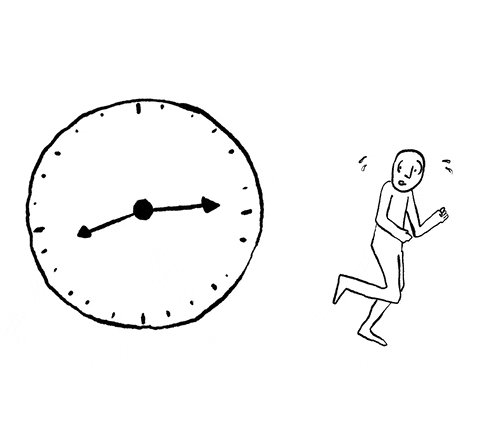 Pick out available dates to reconvene the IEP Meeting in the event that you run out of time during this meeting
[Speaker Notes: Picking your dates in advance will help to take the pressure off yourself to get everything accomplished in one sitting. View this meeting as part 1 of 2.]
After the IEP Meeting
The school must send Prior Written Notice within a reasonable time before the school plans to take (or refuses to take) actions related to the identification, evaluation, or educational placement of your child.
Examples:
Before an initial evaluation
Before changing your child’s educational placement or special ed services 
When a school refuses a parent’s request for evaluation
After the IEP Meeting
Parents should receive updated copy of the IEP within 21 school days
IEP changes will be implemented within 30 days of IEP meeting
504 Plans
Intended to help a student access general curriculum by building in supports and accommodations
504 Plans are NOT a part of Special Education Services
[Speaker Notes: Refer to chart on pg 17 of booklet]
504 Plans
Section 504 of the Rehabilitation Act allows for the provision of these plans based on civil rights law  a disability should not inhibit a person from receiving FAPE
504 Plans allow for changes to the environment that will remove barriers for a student to access their education.
[Speaker Notes: Unlike SDI where the curriculum is modified, a 504 does not alter the curriculum itself but rather changes the method by which it is delivered/received to give the student full access to it.]
504 Plans
v
They do NOT provide specially designed instruction by adjusting the curriculum or content of lessons
Extra time to complete assignments or take tests
Specified Seating
Help with organizing/managing timelines for assignments
Assistive Technology
[Speaker Notes: *The only therapy that a student who has a 504 is entitled to is Occupational Therapy. This can be used to help with executive function tasks and organization.]
504 Plans
v
There is no standard form or document for 504 plans.
Each school has the ability to devise their own plans
Each school will have a 504 coordinator
v
Schools are not required to invite parents to participate in developing the plan or making small changes to it
Schools DO have to notify parents if they are performing evaluations or identifying new diagnoses.
Procedural Safeguards and Due Process
The school is required by IDEA to provide notice of procedural safeguards to parents of students who have disabilities
This document outlines parents’ rights in working with the school
It does not address the structure of the IEP/504 plan, but rather it sets the rules for proper procedures
Addressing Disputes Using Procedural Safeguards and Due Process
1. Filing a complaint with the state
This may be filed by either a parent or organization and alleges that there was a violation of IDEA within in the school.
A Complaint Investigator is assigned and he/she examines the proposed violation.
There is no appeal process for the complaint, but if either party is unhappy with the outcome, they may proceed with mediation and/or due process.
Addressing Disputes Using Procedural Safeguards and Due Process
2. Mediation is another process of resolving a conflict by which both parties (parents and school) agree to participate. 
	A mediator is assigned, and both the parents and school present their perspectives to him/her, as well as participate in 	discussions about ways to resolve their opposing view points.
There is no appeal process for mediation, and the agreement is considered to be legally binding.
	If an agreement cannot be met parents can move forward 
	with Due Process.
[Speaker Notes: Think of a mediator as an impartial 3rd party who can independently hear both sides of the story and help everyone reach a common ground solution.]
Addressing Disputes Using Procedural Safeguards and Due Process
3. A due process hearing is the last method by which a dispute may be resolved 
A written complaint requesting due process may be filed to the Maine DOE by either the parent or the school district.
If both parties do not choose to resolve the dispute by participating in mediation, a resolution meeting is required.
There will be a hearing officer assigned to the meeting, and he/she is tasked with the responsibility of determining if a violation has occurred and how the violation must be remedied.

There is an appeal process if the finding is not acceptable to the parties involved.
Wrapping Up
Every student is entitled to a Free and Appropriate Public Education (FAPE)
An IEP is written to meet the needs of each individual student.
If the school and parents cannot agree upon appropriate outcomes, there are effective ways to resolve the disputes.
Maine Parent Federation is here to help! Please contact us with any questions or concerns.
Check out these other great resources!
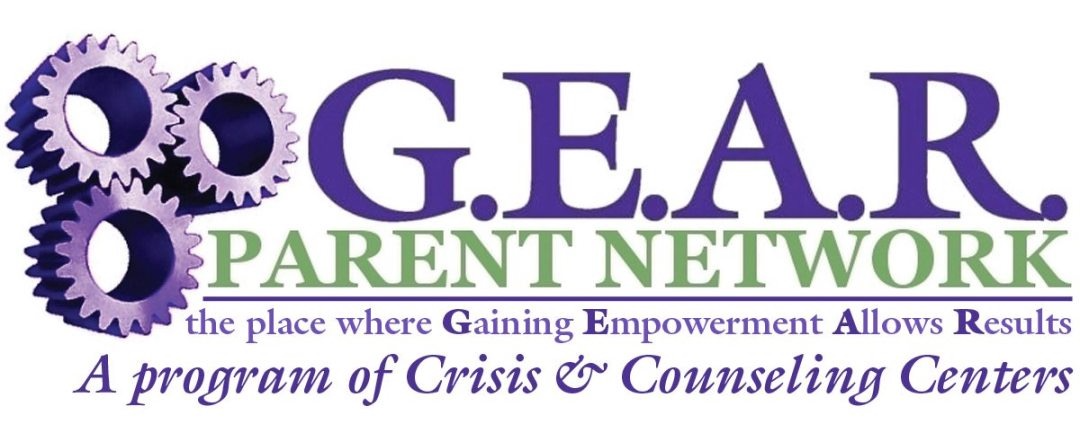 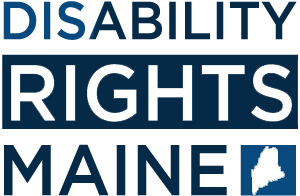 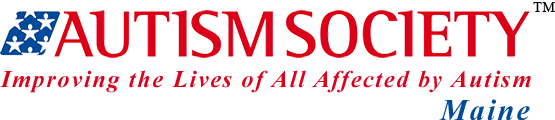